Figure 3. Architectural diagram of PmiRExAt. This architectural diagram displays basic design concept of PmiRExAt in ...
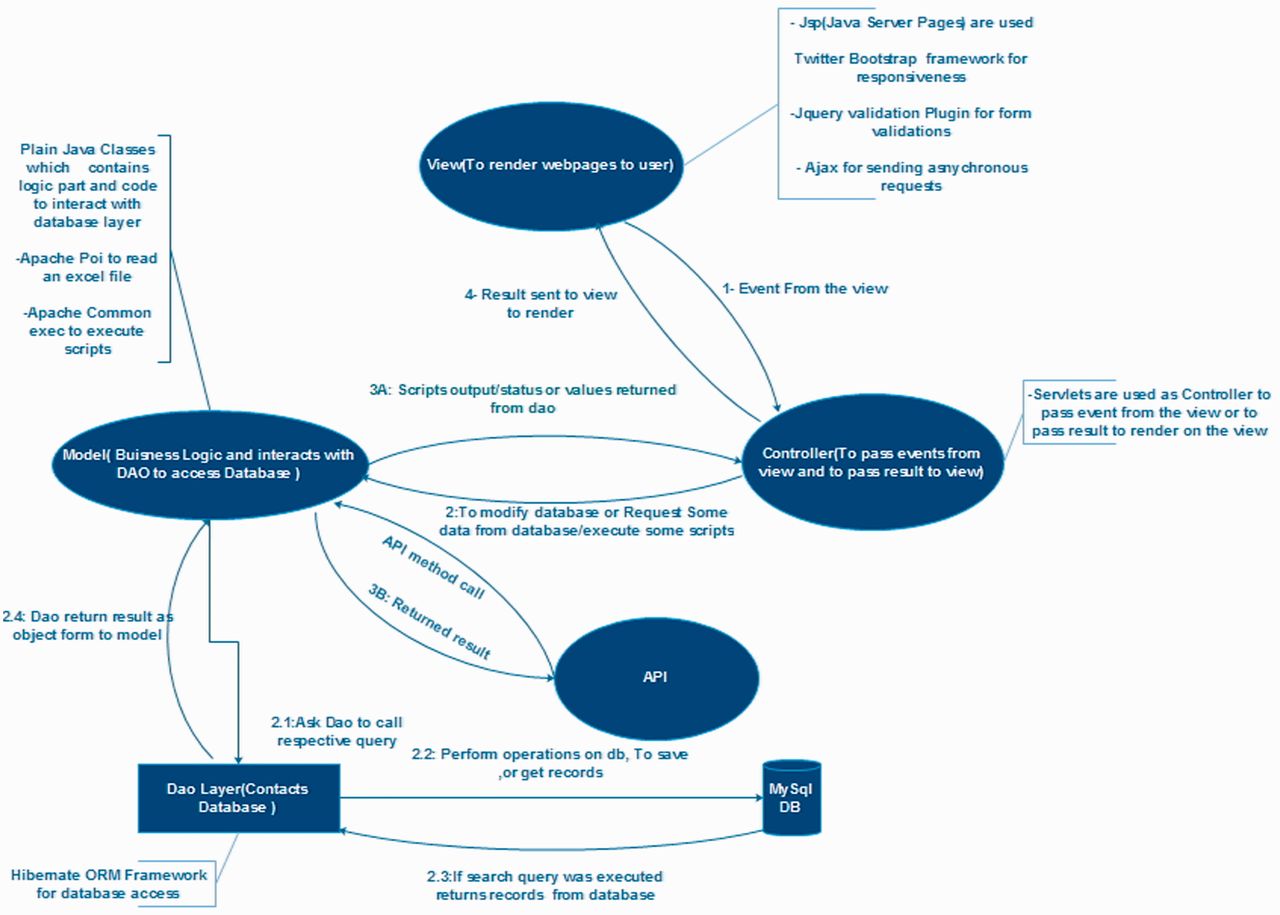 Database (Oxford), Volume 2016, , 2016, baw060, https://doi.org/10.1093/database/baw060
The content of this slide may be subject to copyright: please see the slide notes for details.
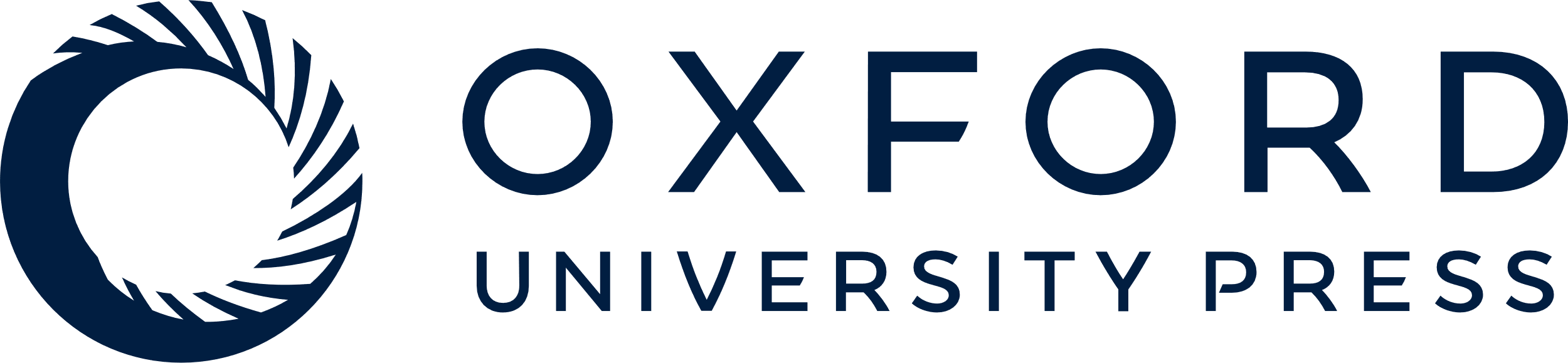 [Speaker Notes: Figure 3. Architectural diagram of PmiRExAt. This architectural diagram displays basic design concept of PmiRExAt in MVC architectural pattern and collaboration of the MVC components.


Unless provided in the caption above, the following copyright applies to the content of this slide: © The Author(s) 2016. Published by Oxford University Press.This is an Open Access article distributed under the terms of the Creative Commons Attribution License (http://creativecommons.org/licenses/by/4.0/), which permits unrestricted reuse, distribution, and reproduction in any medium, provided the original work is properly cited.]